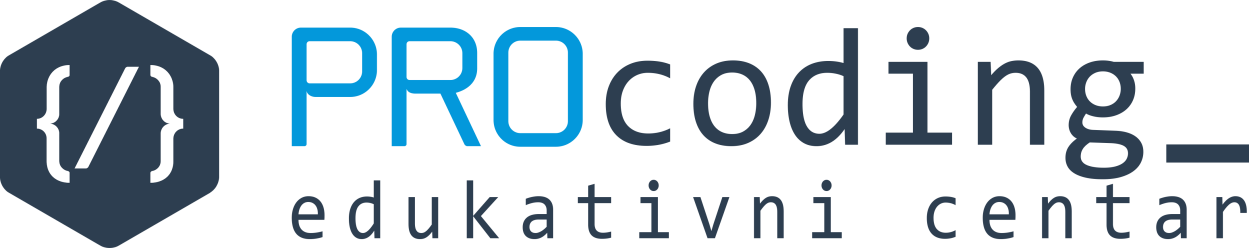 Besplatan kurs Python-a za učenike Novog Pazara, Raške, Sjenice i Tutina
11/1/2020
Nastavnik Informatike i računarstva dipl.ing. Sead Gicić
1
Sva pitanja na mail:sejonp2708@gmail.com
Pratite našu stranicu:
https://www.procoding.rs/besplatan-kurs-python-za-ucenike/
11/1/2020
Nastavnik Informatike i računarstva dipl.ing. Sead Gicić
2
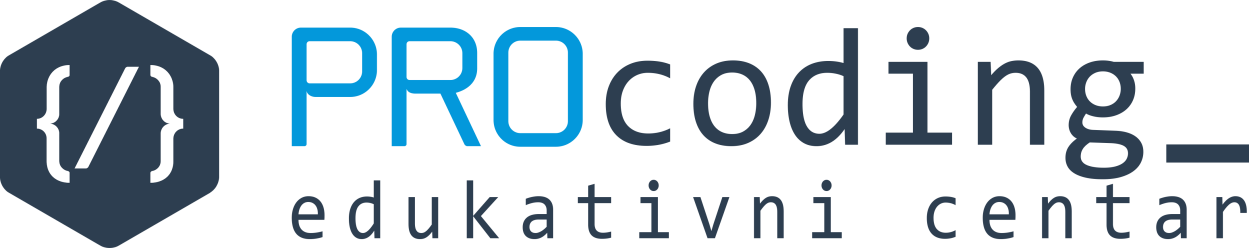 10. ČAS
11/1/2020
Nastavnik Informatike i računarstva dipl.ing. Sead Gicić
3
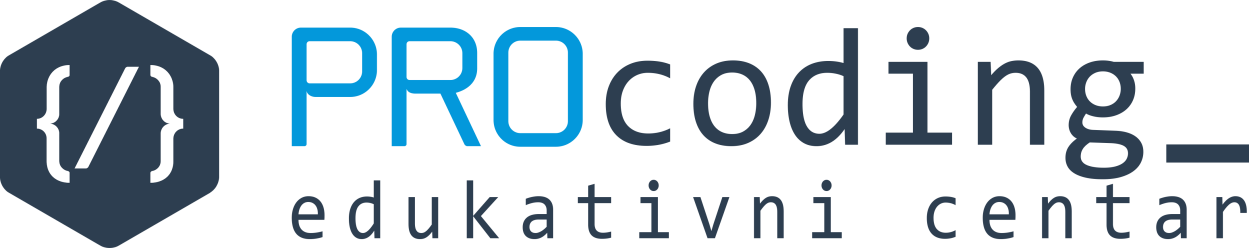 Plan gradiva
1. instalacija Python-a, 
2. interfejs IDLE, 
3. tipovi promenljivih, 
4. aritmetičke operacije, 
5. rad sa stringovima
6. celi i realni brojevi i deljenje,
7. grananje, 
8. petlja FOR 
9. petlja WHILE, 
10.liste, 
11.rečnici
11/1/2020
Nastavnik Informatike i računarstva dipl.ing. Sead Gicić
4
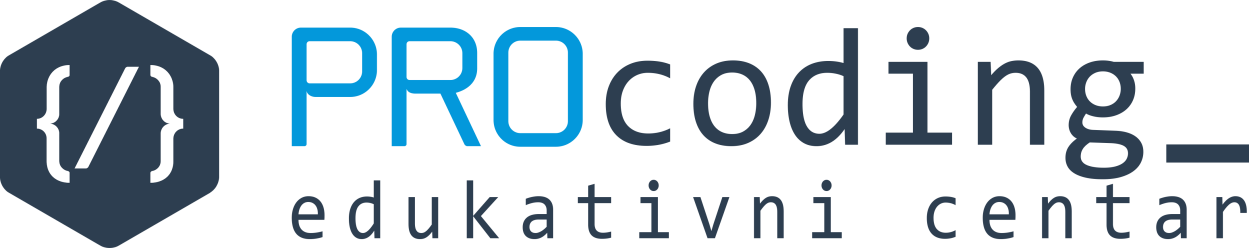 PETLJA FOR
print(“Zdravo”)
print(“Zdravo”) 
print(“Zdravo”)
print(“Zdravo”)
print(“Zdravo”)
-----------------------------------------------
for i in range(5):                                # ponovi 5 puta:
	print(“Zdravo”)
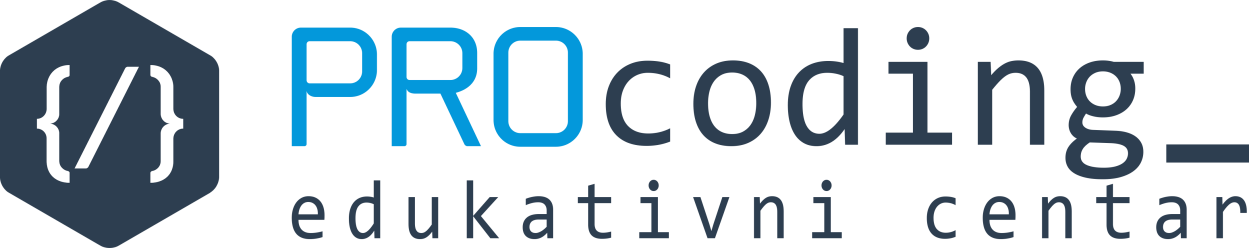 for i in range(1,11,2):    #  1 je početna vrednost, 
 	print(i)                   # 11 je krajnja vrednost +1 
                                           # 2 je korak u ponavljanju
1
3
5
7
9
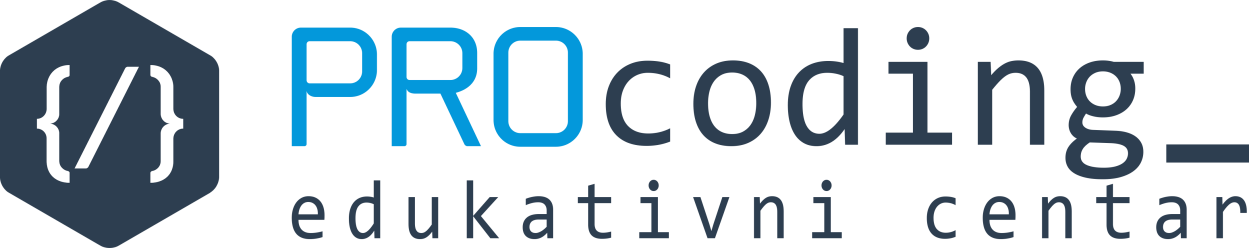 while [uslov]:
naredba

(sve dok je ispunjen uslov, petlja će ponavljati naredbu)

while [uslov]:
naredba 1
naredba 2
.
.
naredba n
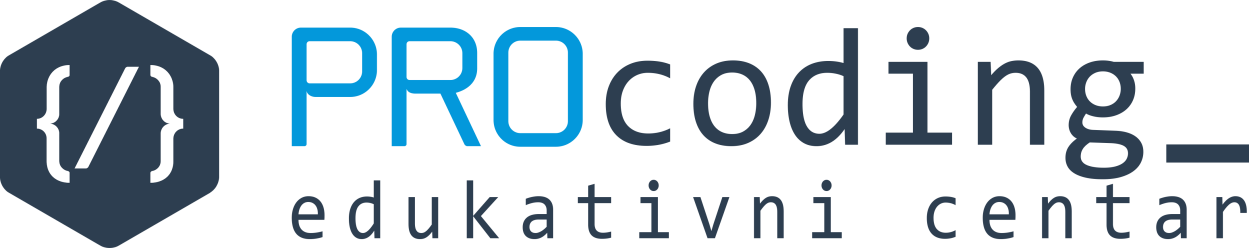 Zadatak br. 1
Napisati program koji će izračunati sumu brojeva od 1 do 10.

s=0
i=1
while(i<=10):
    print(i)
    s=s+i
    i=i+1

print("Suma je:",s)
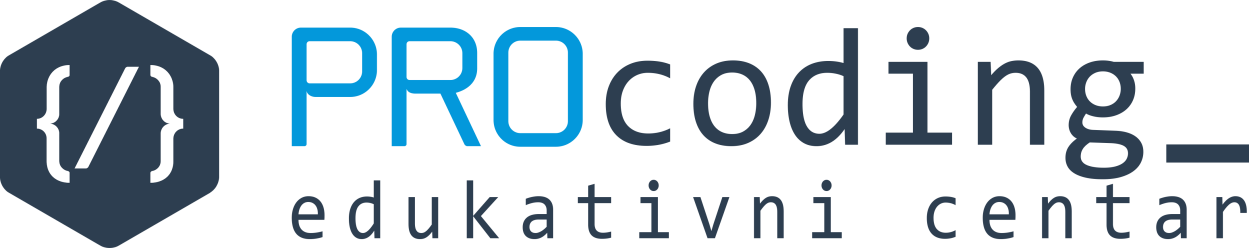 Zadatak br. 2
Napisati program koji će izračunati proizvod parnih brojeva koji su deljivi sa 4 a nalaze se u opsegu od 1 do 10.

p=1
for i in range(2,11,2):
    if i%4==0:
        print(i)
        p=p*i
print("Proizvod:",p)
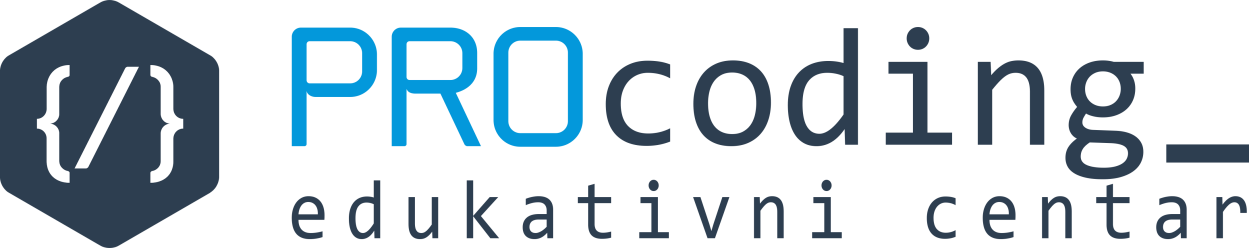 Zadatak br. 3
Napisati program koji će izračunati proizvod parnih brojeva koji su deljivi sa 3 a nalaze se u opsegu od 4 do 50.
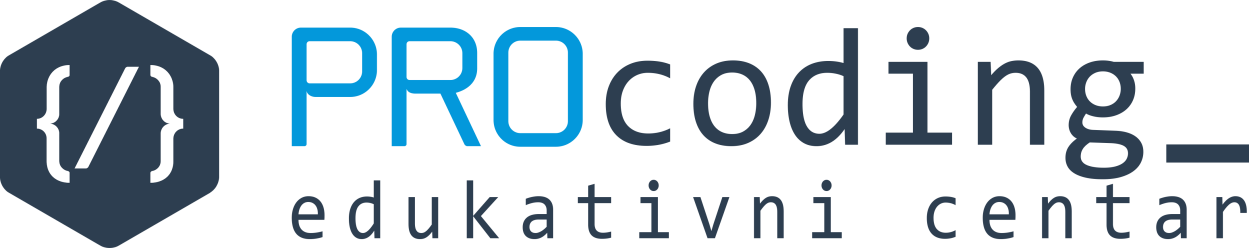 Zadatak br.  4
Napisati program koji će izračunati srednju vrednost 3 slučajna broja (uraditi na 2 načina: za cele i za realne brojeve).
LISTE
neka_lista=[podatak1, podatak2,...,podatak5]                           
                              0                  1                    4
11/1/2020
Nastavnik Informatike i računarstva dipl.ing. Sead Gicić
12
LISTE
11/1/2020
Nastavnik Informatike i računarstva dipl.ing. Sead Gicić
13
LISTE
1. ime_liste.append(neki_string)
2. insert(0,”neki string”)
3. lista=lista+[“neki string”]

print(thislist[2:5])
print(thislist[2:])
print(thislist[:4])
del lista_gradova
thislist.clear()
11/1/2020
Nastavnik Informatike i računarstva dipl.ing. Sead Gicić
14
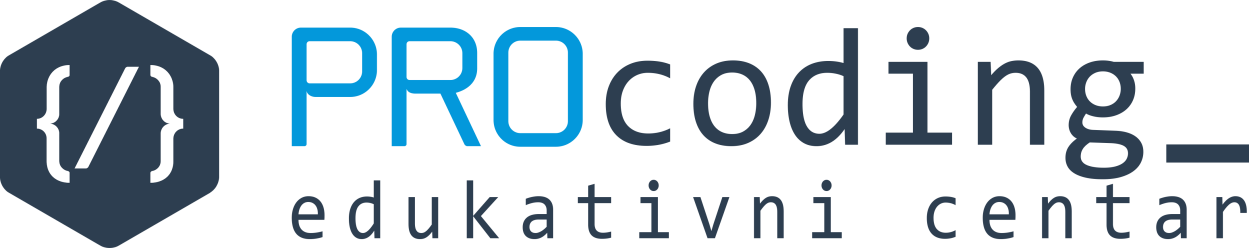 Zadatak br. 1
Napisati program koji će sadržati promenljivu tipa lista koja sadrži sledeće podatke: ime, prezime, godine i grad. Potrebno je prikazati sve elemente liste, svaki element pojedinačno i zajedno ime i prezime.

lista=[„Fatma",„Bihorac",12,"Novi Pazar"]
print(lista)
print(lista[0])
print(lista[1])
print(lista[2])
print(lista[3])
print(lista[0]," ",lista[1])
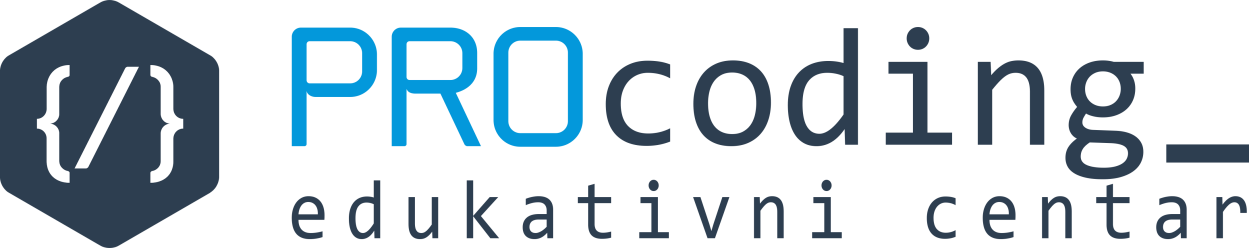 Zadatak br. 2
Napisati program koji sadrži listu sa jednim podatkom – naziv fudbalskog kluba. Potrebno je dodati tri nova kluba u listu, prikazati sve klubove i dužinu liste.

klubovi=["Novi Pazar"]
klubovi.append("Jedinstvo")
klubovi.append("Sloga")
print(klubovi)
print(len(klubovi))
print("------------------------")

klubovi2=[]
klubovi2.insert(0,"Novi Pazar")
klubovi2.insert(1,"Jedinstvo")
klubovi2.insert(2,"Sloga")
klubovi2.insert(3,"Ban")
print(klubovi2)

print("------------------------")
klubovi3=[]
klubovi3=klubovi3+["Novi Pazar"]
klubovi3=klubovi3+["Jedinstvo"]
print(klubovi3)
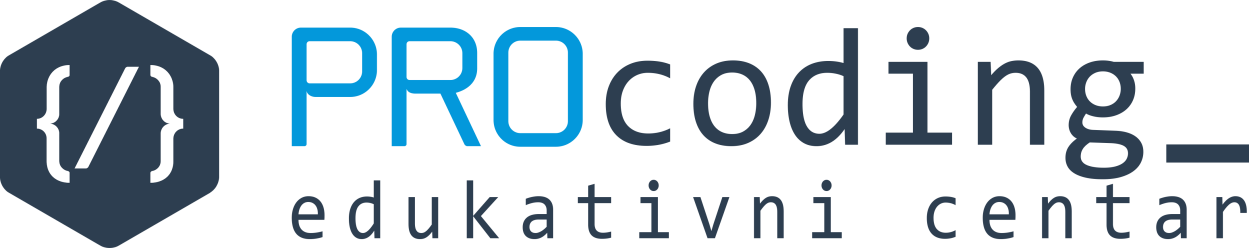 Zadatak br. 3
Napisati program koji pravi listu gradova NP, SJ, RA, TT a potom ih štampa
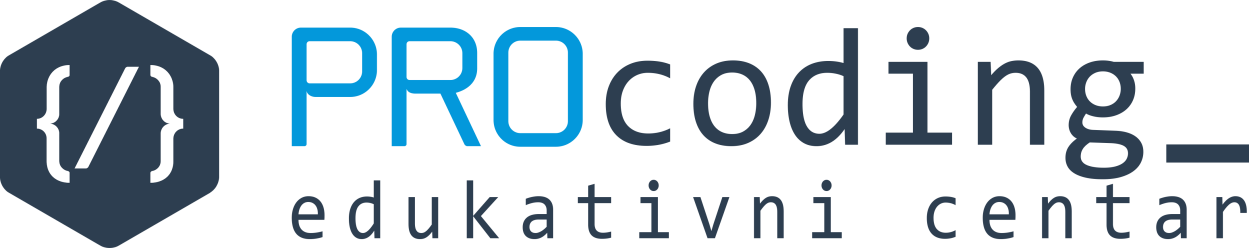 Zadatak br. 4
Napisati program koji unosi imena i 3 visine skokova od 2 skakača i zatim izračunava njihove prosečne skokove i štampa koji skakač je bolji.

skakac1=[]
skakac2=[]
for i in range(4):
    skakac1.append(input("Unesi ime i 3 duzine skoka:"))
for i in range(4):
    skakac2.append(input("Unesi ime i 3 duzine skoka:"))
print(skakac1)
print(skakac2)
prosek_skok1=(int(skakac1[1])+int(skakac1[2])+int(skakac1[3]))/3
print("Prosecan skok prvog skakaca je:",prosek_skok1)
prosek_skok2=(int(skakac2[1])+int(skakac2[2])+int(skakac2[3]))/3
print("Prosecan skok drugog skakaca je:",prosek_skok2)
if prosek_skok1>prosek_skok2:
    print("Bolji skakac je",skakac1[0])
else:
    print("Bolji skakac je",skakac2[0])
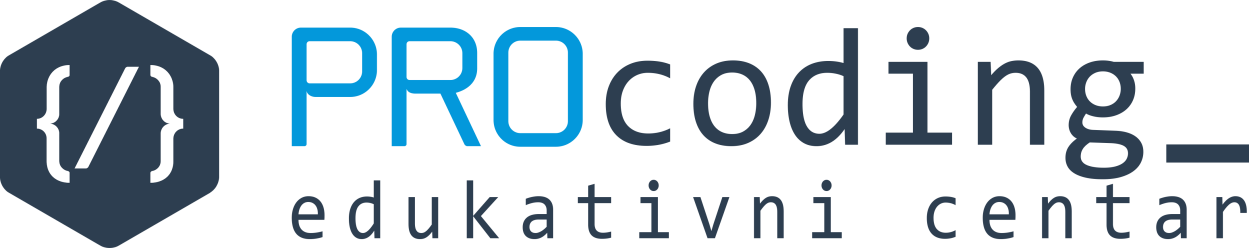 Zadatak br. 5
Napisati program koji će izračunati trošak u kupovini. Napraviti dvodimenzionalnu listu koja će za svaku namirnicu sadržati naziv namirnice i cenu - hleb (30)  i jaja (14) i prikazati cenu hleba. Omogućiti korisniku da unese količinu hleba i jaja i te podatke smestiti u listu, izračunati trošak, prikazati celu listu i trošak.
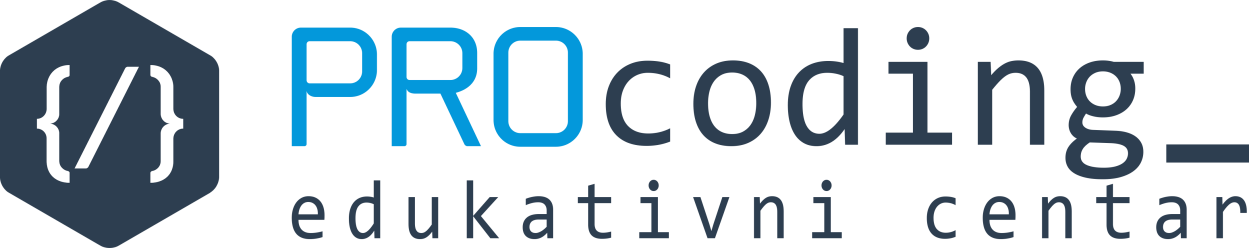 Zadatak br. 6
Napisati program koji treba da sadrži listu sa nazivima opština na kojima radi edukativni centar Procoding. U početku lista treba da sadrži samo jednu opštinu, a ostale treba dodati pomoću odgovarajuće metode. Prikazati sve opštine iz liste, dužinu liste, ukloniti Palilulu i potom sortirati listu i istu prikazati korisniku. Nakon toga sortirati listu u obrnutom smeru i pronaći indeks za grad Pančevo.
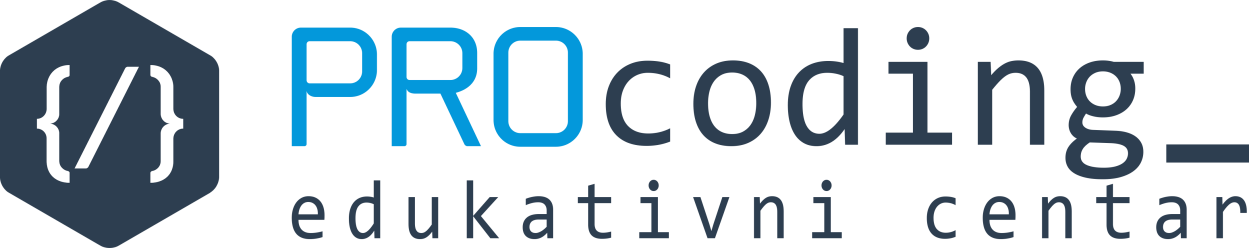 Zadatak br. 7
Napisati program koji će izračunati dužinu i širinu pravougaonika. Omogućiti korisniku da unese tražene podatke u jednom redu. Rezultate prikazati korisniku.